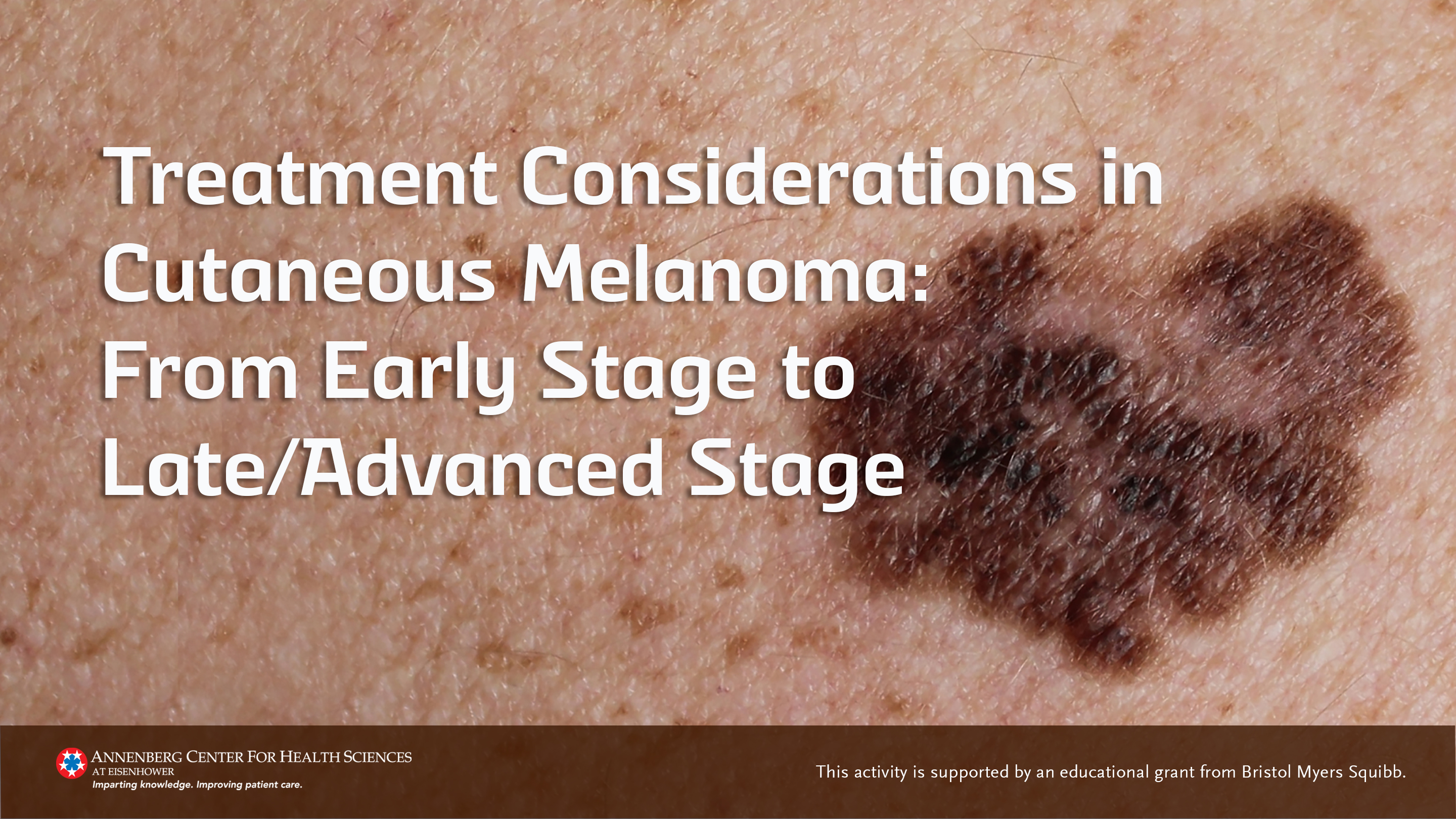 Faculty
Jason J. Luke, MD, FACP
Associate Professor of Medicine Hematology/Oncology Division 
Director of Cancer Immunotherapeutics Center
    University of Pittsburgh Hillman Cancer Center
Disclosures
Jason Luke, MD, FACP

Advisory Board:(no stock) 7 Hills, Affivant, BioCytics, Bright Peak, Exo, F-star, Inzen, RefleXion, Xilio (stock) Actym, Alphamab Oncology, Arch Oncology, Duke Street Bio, Kanaph, Mavu, NeoTX, OncAI, OncoNano, physIQ, Pyxis, Saros, STipe, Tempest
Consultant: AbbVie, Agenus, Alnylam, AstraZeneca, Atomwise, Bayer, Bristol Myers Squibb, Castle, Checkmate, Codiak, Crown, Cugene, Curadev, Day One, Eisai, EMD Serono, Endeavor, Flame, G1 Therapeutics, Genentech, Gilead, Glenmark, HotSpot, Ikena, Immatics, Immunocore, IO Biotech, Incyte, Instil, Inzen, Janssen, Kadmon, KoBioLabs, Krystal, KSQ, LegoChem, Macrogenics, Merck, Mersana, Nektar, Novartis, Partner, Pfizer, Pioneering Medicines, PsiOxus, Regeneron, Replimmune, Ribon, Roivant, Servier, Stingthera, Sumoitomo, Synlogic, Synthekine, Teva
The faculty have disclosed that there is discussion outside of the approved product labeling and about products not approved by the US Food and Drug Administration for cutaneous melanoma.
Objectives
Identify molecular treatment targets for melanoma

Compare various treatment considerations for adjuvant/neoadjuvant therapy in early-stage melanoma 

Create individualized, guideline-recommended treatment strategies, including sequencing considerations, for frontline and later lines of therapy in patients with metastatic melanoma
Melanoma Prevalence and Risk Factors1-2
1. American Cancer Society. Melanoma Skin Cancer. Accessed Aug 10, 2023. https://www.cancer.org/cancer/types/melanoma-skin-cancer.html 2. National Cancer Institute SEER Program. Cancer Stat Facts: Melanoma of the Skin. Accessed Aug 10, 2023. https://seer.cancer.gov/statfacts/html/melan.html
Melanoma Incidence by Stage
Stage IV
2.5%
Stage III
7.5%
Stage II
15%
IIB+IIC ~7%
Stage I
75%
Poklepovic AS, et al. Cancer. 2020;126(6):1166-1174.
Melanoma 5-Year Overall Survival by Stage
Melanoma is more common in Caucasian patients, but survival outcomes are worse in African American patients
5-year OS in African Americans is 74.4% vs 93.3% in Caucasian patients1
OS, overall survival
1. National Cancer Institute SEER Program. SEER* Explorer. Melanoma of the Skin. Accessed Aug 10, 2023. https://seer.cancer.gov/statistics-network/explorer/application.html 2. National Cancer Institute SEER Program. Cancer Stat Facts: Melanoma of the Skin. Accessed Aug 10, 2023. https://seer.cancer.gov/statfacts/html/melan.html
Biomarkers in Melanoma
MAPK Pathway2
Modulation of tumor microenvironment  advances in immunotherapy1
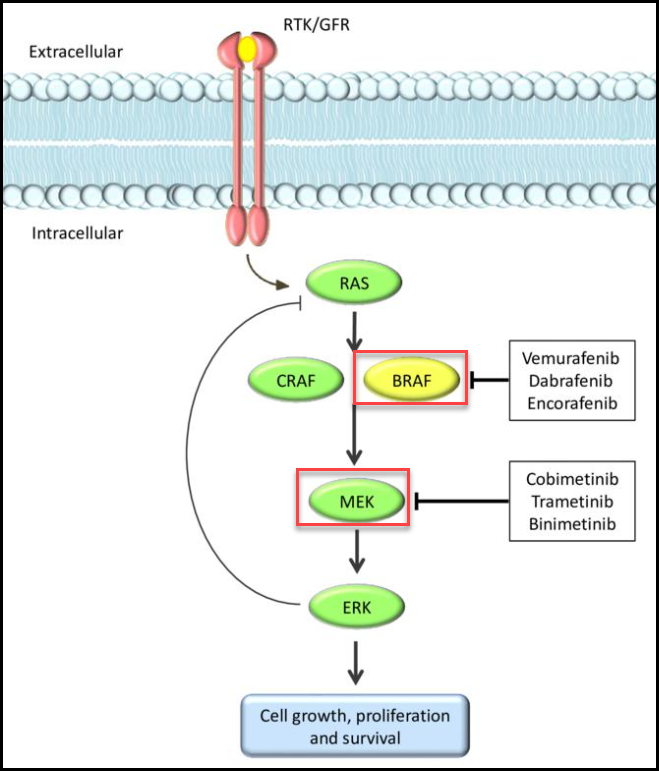 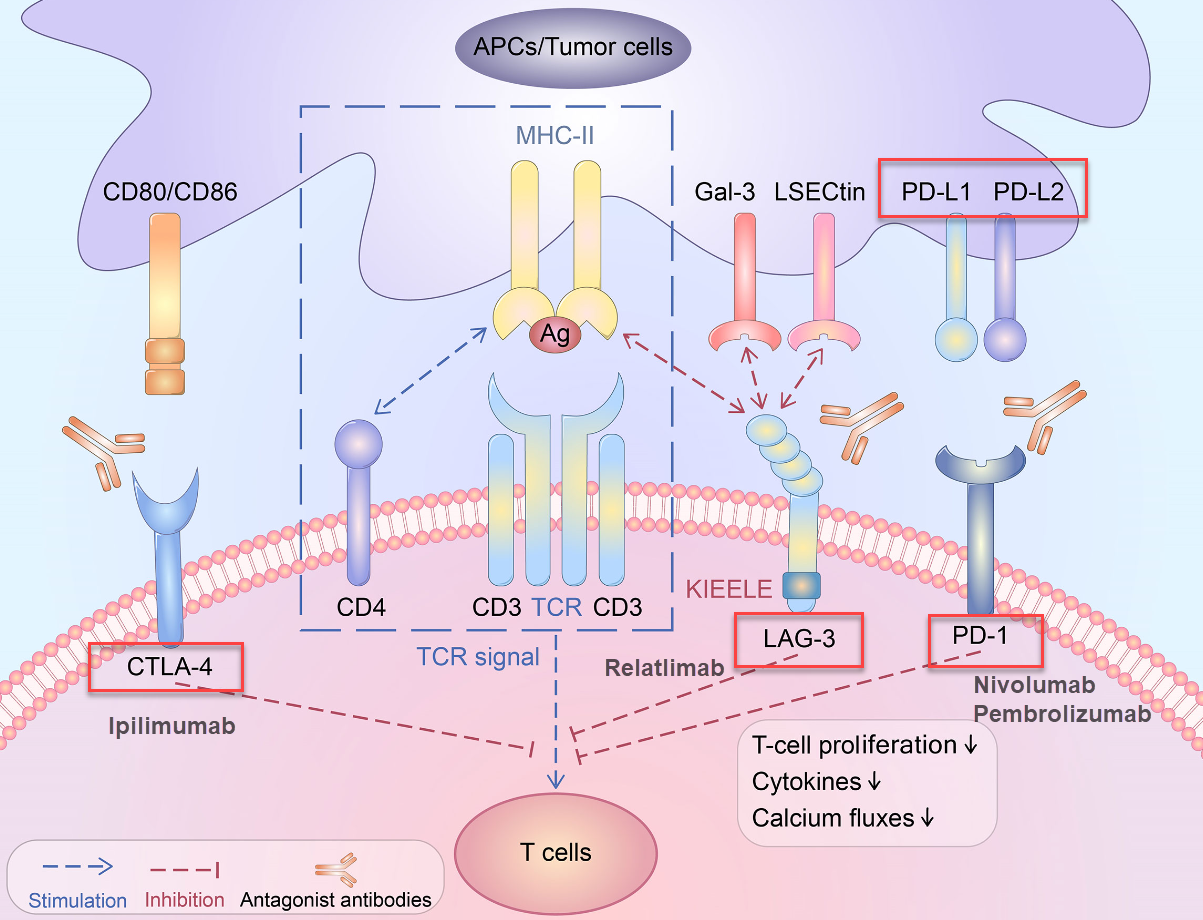 BRAF activating mutations found in ~50% of cutaneous melanoma2,3
MAPK, mitogen-activated protein kinase
1. Wei Y, et al. Front Oncol. 2022;12:831407. Figure used under approved terms of  Creative Commons Attribution License. http://creativecommons.org/licenses/by/4.0/.  2. Tanda E, et al. Front Mol Biosci. 2020;7:154. Figure used under approved terms of  Creative Commons Attribution License. http://creativecommons.org/licenses/by/4.0/. 3. Sanchez-Vega F, et al. Cell. 2018;173(2):321-337.e10.
Majority of Recurrences in Stage IIB/C Are Nodal or Systemic
Stage IIB (N=226)
Stage IIC (N=112)
Recurrence increases risk of developing metastatic disease and melanoma-specific death
Lee AY, et al. Ann Surg Oncol. 2017;24(4):939-946.
NCCN Guidelines for Resectable Perioperative Melanoma
*Based on risk of recurrence
National Comprehensive Cancer Network. Melanoma: Cutaneous. v.2.2023.Accessed Aug 8, 2023. https://www.nccn.org/professionals/physician_gls/pdf/cutaneous_melanoma.pdf
Adjuvant Immunotherapy Clinical Trials
AE, adverse event; DFS, disease-free survival; DMFS, distant metastasis-free survival; HR, hazard ratio; Ipi, ipilimumab; Nivo, nivolumab; NR, not reached; OS, overall survival; Pembro, pembrolizumab; Pbo, placebo; RFS, relapsed-free survival; TRAE, treatment-related adverse event; yr, year
1. Larkin J, et al. Clin Cancer Res. 2023;CCR-22-3145. 2. Weber J, et al. N Engl J Med. 2017;377(19):1824-1835. 3. Long GV, et al. SKIN The Journal of Cutaneous Medicine. 2023;7(2),s163. https://jofskin.org/index.php/skin/article/view/2021/1667 4. Eggermont AMM, et al. Ann Oncol. 2022;33(7_suppl):S912-S913. 5. Eggermont AMM, et al. N Engl J Med. 2018;378(19):1789-1801.  6. Luke JJ, et al. J Clin Oncol. 2023;41(17_suppl):LBA9505. 7. Long GV, et al. Lancet Oncol. 2022;23(11):1378-1388.
Adjuvant Targeted Therapy: COMBI-AD Phase 3 Trial
Dabrafenib 150 mg BID + Trametinib 2mg QD(n = 438)
Resected cutaneous melanoma 
Stage IIIA (>1 mm), IIIB, IIIC
BRAF V600E/K mutation
ECOG PS 0/1
Primary endpoint: RFS
Secondary endpoints: OS, DMFS, FFR, safety
Matched Placebo
(n = 432)
Tx continued for 12 mo, or PD, unacceptable toxicity, withdrawal of consent, or death
AE, adverse event; BID, twice daily; DMFS, distant metastasis-free survival; ECOG, Eastern Cooperative Oncology Group; FFR, freedom from relapse; gr, grade; HR, hazard ratio; mo, month; PD, progression of disease; PS, performance status; QD, once every day; RFS, relapse-free survival; Tx, treatment
1. Dummer R, et al. N Engl J Med. 2020;383:1139-1148.
2. Long GV, et al. N Engl J Med. 2017;377:1813-1823.
Neoadjuvant Pembrolizumab: SWOG S1801
Neoadjuvant + Adjuvant Arm
Pembrolizumab 
200 mg IV Q3W (x 3 cycles)
(n = 154)
Pembrolizumab 
200 mg IV Q3W 
(x 15 cycles)
Surgery
Randomized, open-label phase 2 trial resectable stage IIIB-IV cutaneous melanoma
Pembrolizumab 
200 mg IV Q3W 
(x 18 cycles)
Surgery 
(n = 159)
Primary endpoint: EFS
Secondary endpoints: OS & safety
Adjuvant Only Arm
AE, adverse event; EFS, event-free survival; IV, intravenous; OS, overall survival, Q3W, every 3 weeks
Patel SP, et al. N Engl J Med. 2023;388:813-823.
Other Key Clinical Trials
Neoadjuvant
Adjuvant
Neoadjuvant
HR, hazard ratio; irAE, immune-related adverse event; mRNA, messenger ribonucleic acid; OS, overall survival; pCR, pathologic complete response; pRR, pathologic response rate; RFS, relapse-free survival; RR, response rate
1. Khattak A, et al. J Clin Oncol. 2023;41(17_suppl):LBA9503. 2. Versluis JM, et al. Ann Oncol. 2023;34(4):420-430.  3. Amaria RN, et al. Nature. 2022;611(7934):155-160.
Melanoma Perioperative Considerations
Guideline Recommended First-line Treatment Options for Patients With Metastatic/Unresectable Melanoma
National Comprehensive Cancer Network. Melanoma: Cutaneous. v.2.2023. Accessed Aug 8, 2023. https://www.nccn.org/professionals/physician_gls/pdf/cutaneous_melanoma.pdf
Frontline Immunotherapy Clinical Trials
Monotherapy, combination
Frontline combination immunotherapy with nivo + ipi highlights extended OS and CNS activity along with significant increase in ≥ grade 3 irAEs1-3,10
AE, adverse event; ipi, ipilimumab; irAE, immune-related adverse event; mo, month; nivo, nivolumab; NR, not reached; pembro, pembrolizumab; OS, overall survival; PFS, progression-free survival; Q, every; tx, treatment; W, week; yr, year
1. Larkin J, et al. N Engl J Med. 2015;373(1):23-34.  2. Wolchok JD, et al. N Engl J Med. 2017;377(14):1345-1356. 3. Wolchok JD, et al. J Clin Oncol. 2022;40(2):127-137. 4. Tawbi HA, et al. N Engl J Med. 2022;386(1):24-34. 5. Tawbi HA, et al. J Clin Oncol. 2023;41(16 Suppl):Abstr9502. 6. Ribas A, et al. Lancet Oncol. 2015;16(8):908-918. 7. Hamid O, et al. Eur J Cancer. 2017;86:37-45. 8. Robert C, et al. N Engl J Med. 2015;372(26):2521-2532. 9. Schachter J, et al. Lancet. 2017;390(10105):1853-1862. 10. Long GV, et al. J Clin Oncol. 2021;39(15 Suppl):9508.
1st line Targeted BRAF/MEK
*30% of patients previously received immunotherapy (interleukin/interferon therapy). Monotherapy, doublet therapy, triplet therapy.
For BRAFV600+ advanced melanoma, BRAF/MEK combination increases PFS/OS and reduces incidence of cutaneous squamous cell carcinoma/keratoacanthoma
AE, adverse event; cobi, cobimetinib; mo, month; NR, not reached/report; OS, overall survival; pbo, placebo; PFS, progression-free survival; tx, treatment; vem, vemurafenib; w, week; yr, year
1. Long GV, et al. Lancet. 2015;386(9992):444-451.  2. Long GV, et al. Ann Oncol. 2017;28(7):1631-1639. 3. Robert C, et al. N Engl J Med. 2015;372(1):30-39. 4. Larkin J, et al. N Engl J Med. 2014;371(20):1867-1876. 5. Ascierto PA, et al. Clin Cancer Res. 2021;27(19):5225-5235 6. Dréno B, et al. Ann Oncol. 2017;28(5):1137-1144. 7. Dummer R, et al. Lancet Oncol. 2018;19(5):603-615. 8. Dummer R, et al. Lancet Oncol. 2018;19(10):1315-1327. 9. Gutzmer R, et al. Lancet;395(10240):1835-1844. 10. Ascierto PA, et al. Lancet Oncol. 2023;24(1):33-44.
DREAMseq: Immunotherapy Combination Frontline Improves OS in BRAF+ Metastatic Melanoma
Progression
Unresectable, treatment-naive advanced/ metastatic ECOG PS 0-1          BRAF V600E/K mutation; no active CNS metastases(planned N = 300)
Arm ANivo 1 mg/kg + Ipi 3 mg/kg, then Nivo 3 mg/kg*
Arm CDabrafenib 150 mg PO BID + Trametinib 2 mg PO QD
Continued until PD or unacceptable toxicity
Arm BDabrafenib 150 mg PO BID + Trametinib 2 mg PO QD
Arm DNivo 1 mg/kg + Ipi 3 mg/kg, then Nivo 3 mg/kg*
*Ipi/Nivo on days 1, 22 for two 6-wk cycles; Nivo maintenance days 1, 15, 29 cycles 3-14.
BID, twice daily; CNS, central nervous system; ECOG, Eastern Cooperative Oncology Group; ipi, ipilimumab; nivo, nivolumab; OS, overall survival; PD, progression of disease; PFS, progression-free survival; PO, by mouth; PS, performance status; QD, once every day; wk, week
Atkins MB, et al. J Clin Oncol. 2023;41(2):186-197.
2nd-line Treatment Considerations
* Off-label use
IL-2, interleukin-2; T-VEC, talimogene laherparepvec
National Comprehensive Cancer Network. Melanoma: Cutaneous. v.2.2023.Accessed Aug 8, 2023. https://www.nccn.org/professionals/physician_gls/pdf/cutaneous_melanoma.pdf
Other Key Trials in Advanced/Metastatic Melanoma
Immunotherapy Refractory
AE, adverse event; CR, complete response; DCR, disease control rate; DoR, duration of response; HR, hazard ratio; ipi, ipilimumab; mo, month; ORR, overall response rate; OS, overall survival; PFS, progression-free survival
1. Hamid O, et al. J Clin Oncol. 2023;41(16_suppl):9501 2. Vanderwalde AM, et al. 2022 American Association for Cancer Research Annual Meeting. Abstr CT013. https://www.abstractsonline.com/pp8/#!/10517/presentation/20155 3.  Ascierto PA, et al. J Clin Oncol. 2023;41(15):2724-2735. 4. Arance A, et al. J Clin Oncol. 2023;41(1):75-85. 5. Chesney J, et al. J Immunotherapy Cancer. 2022;10(12):e005755.
Advanced/Metastatic Melanoma Treatment Considerations
ICI, immune checkpoint inhibitor; OS, overall survival
ICIs: Immune System Imbalance Leads to Immune-Related Adverse Events
Common Immune-Related Adverse Events
Immune System Imbalance
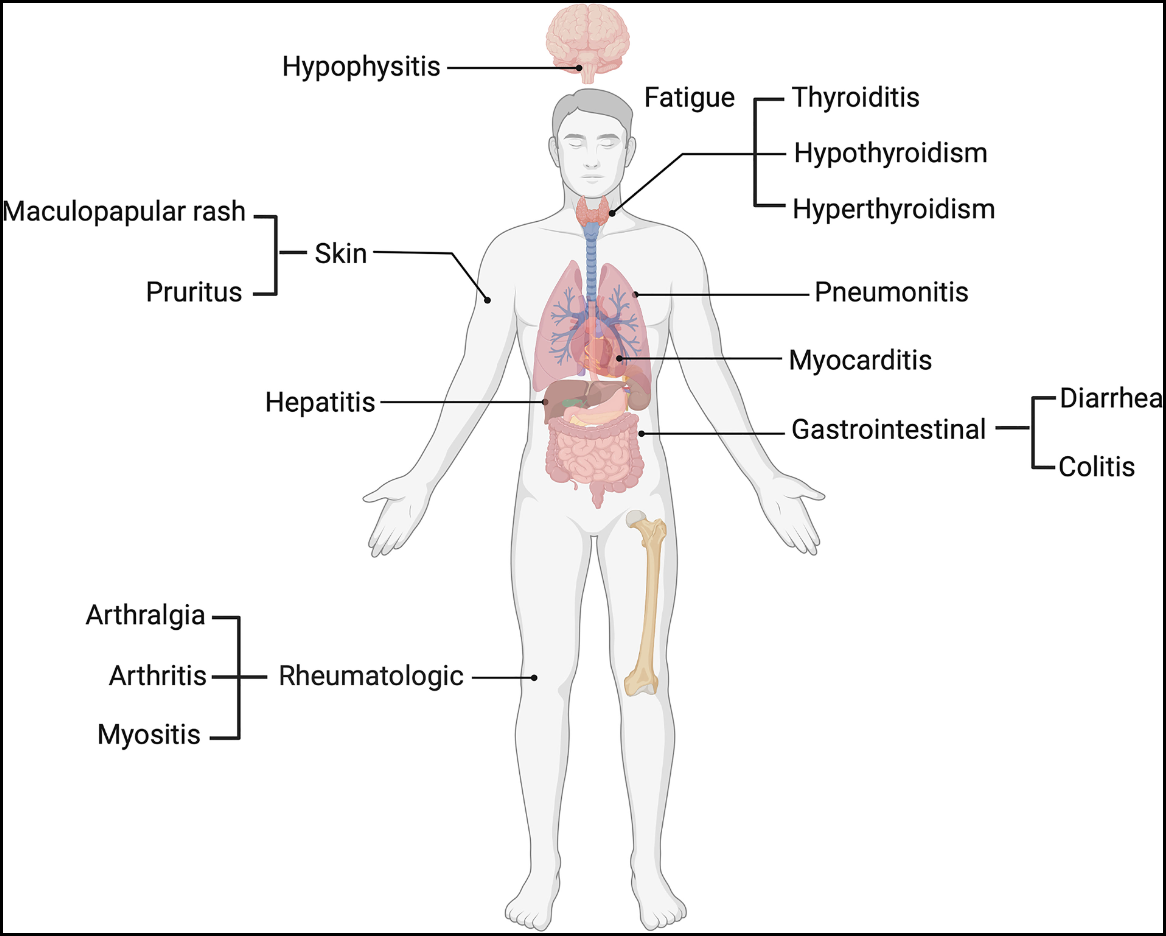 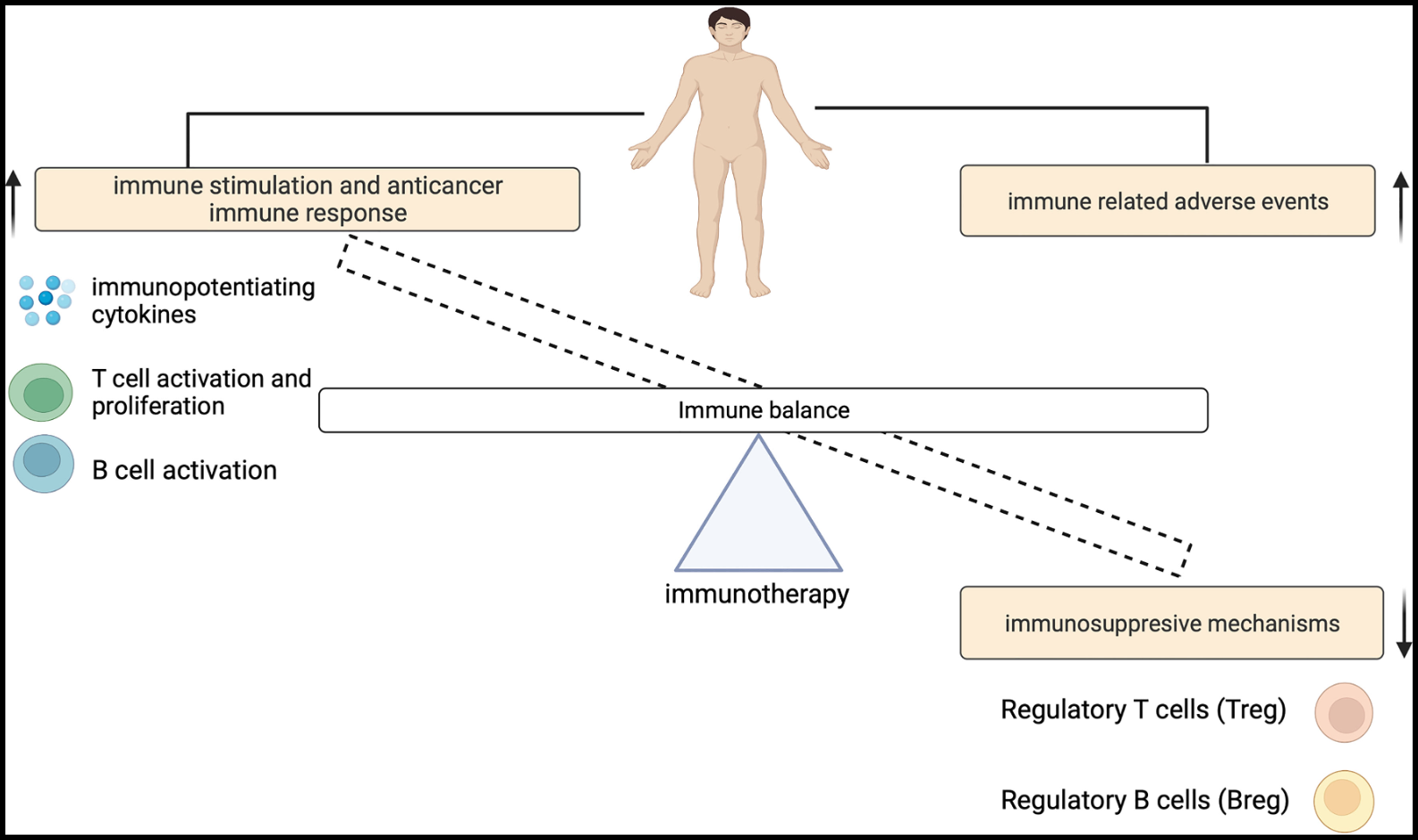 ICI, immune checkpoint inhibitor
Taylor J, et al. Front Immunol. 2023;13:991433. © 2023 Taylor, Gandhi, Gray and Zaenker. Figures used without modification under approved terms of  Creative Commons Attribution License. http://creativecommons.org/licenses/by/4.0/
General Management of irAEs Associated With ICIs1-3
*Discontinue for grade 3 renal toxicity, pneumonitis, and infusion reactions; provider discretion for grade 3 hepatotoxicity
Selected AEs: colitis, pneumonitis, liver/renal toxicity, hypophysitis, neurologic
AEs, adverse events; ICI, immune checkpoint inhibitor; irAE, immune-related adverse event; IV, intravenous; PO, by mouth; wk, week
1. Brahmer JR, et al. J Clin Oncol. 2018;36(17):1714-1768. 2.Trinh S, et al. Asia Pac J Oncol Nurs. 2019;6(2):154-160. 3. National Comprehensive Cancer Network. Management of Immunotherapy-Related Toxicities. v.2.2023.Accessed Aug 8, 2023.  https://www.nccn.org/professionals/physician_gls/pdf/immunotherapy.pdf
BRAF/MEK Inhibitor Adverse Event Management1-2
d/c, discontinue; ECG, echocardiogram; i, inhibitor; LFTs, liver function tests; LVEF, left ventricular ejection fraction; mo, month; Q, every; tx, treatment; wks, weeks
1. Daud A, et al. Oncologist. 2017;22(7):823-833.
2. Schreck KC, et al. Neurooncol Pract. 2020;7(4):369-375.
Summary
AE, adverse event; irAE, immune-related adverse event; OS, overall survival